Newburgh Primary School
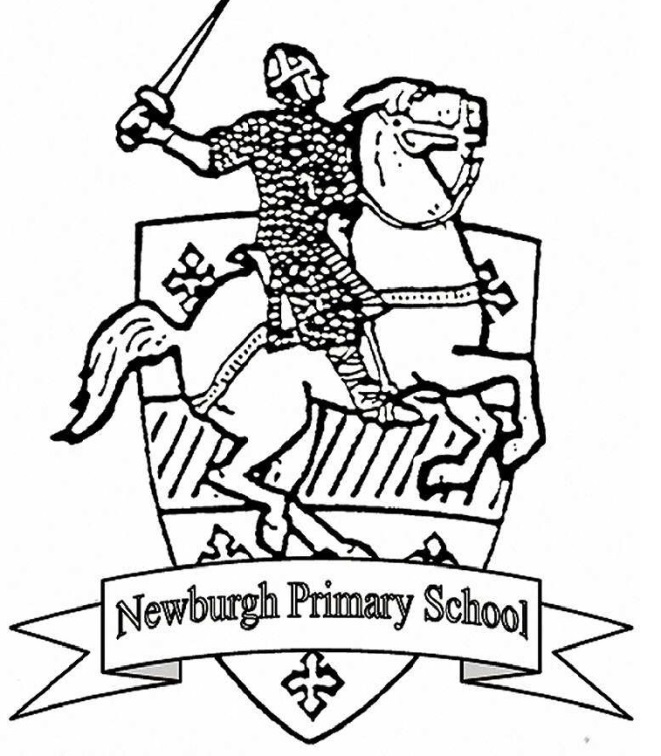 Newburgh Primary School Values
Nurturing
Engaged
Welcoming to everyone
Be considerate
Unique
Resilient
Great achievers
Happy and Healthy
Consideration
Our one school rule
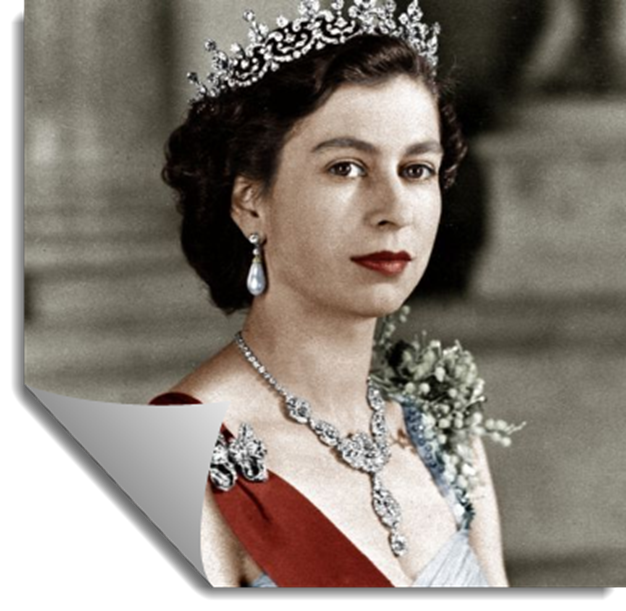 On 6th February 1952 
Princess Elizabeth became Queen Elizabeth 11.
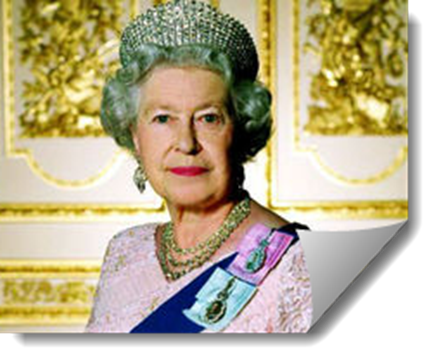 Princess Elizabeth was born on 21st April, 1926 in London.
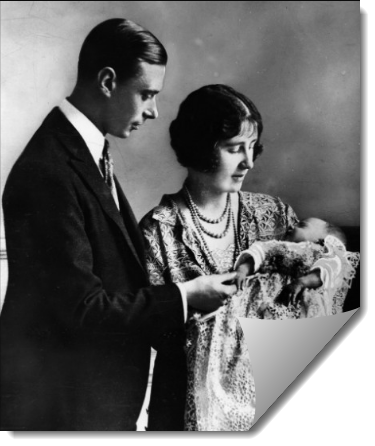 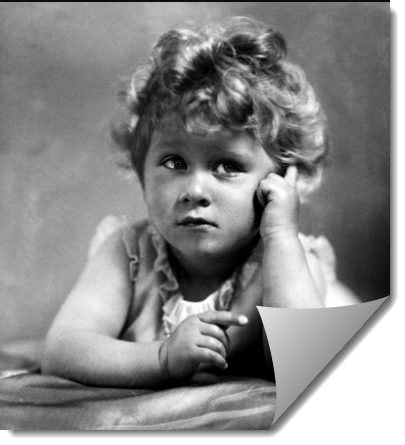 Elizabeth’s father would later become King George V1.
Princess Elizabeth enjoyed a carefree childhood and in 1936, when she was ten, her father was crowned King George V1 and she knew that one day she would be Queen.
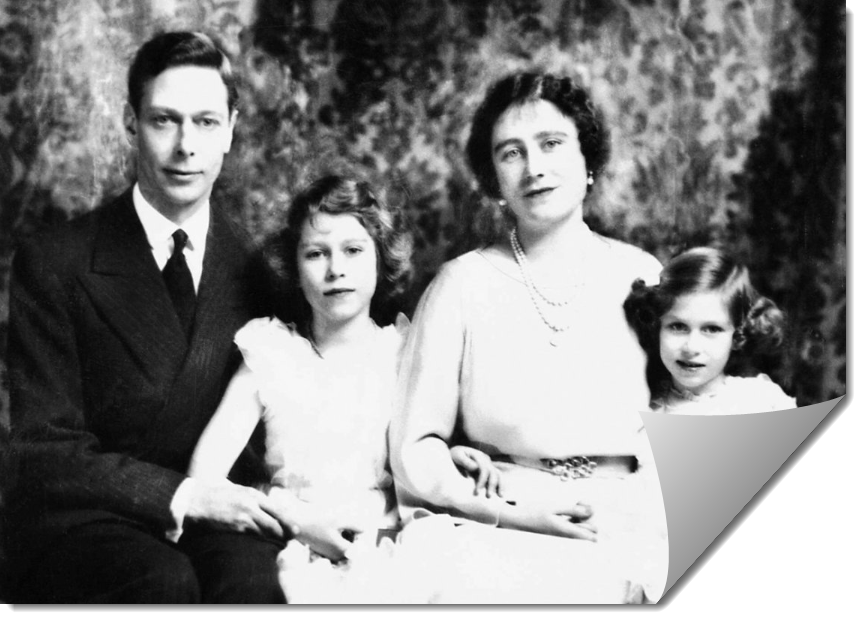 In 1939 World War 11 broke out and in 1945 Princess Elizabeth joined the Auxiliary Territorial Service (ATS) as a volunteer.
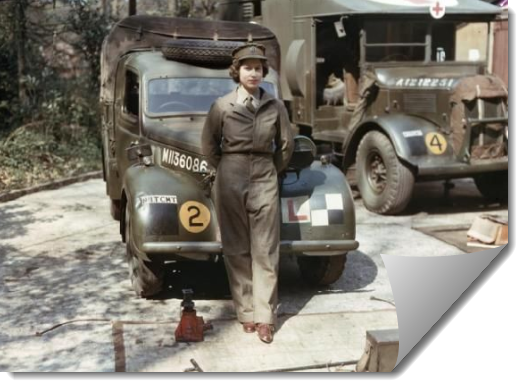 Princess Elizabeth visited South Africa, on 21st April, 1947, on her 21st birthday. In the same year she became engaged and married to Prince Philip of Greece.
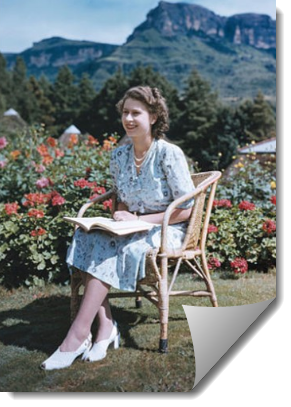 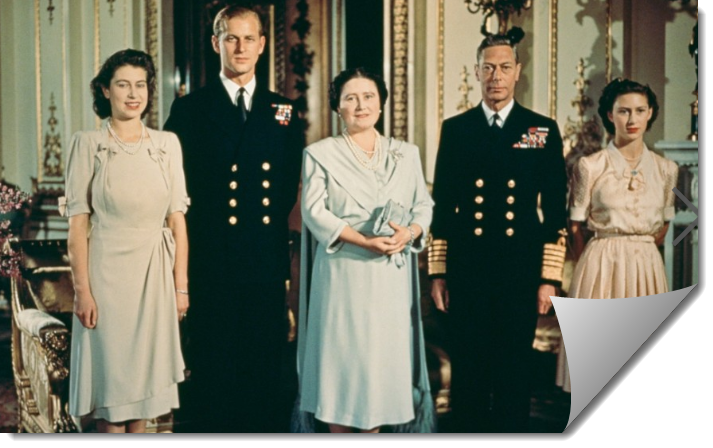 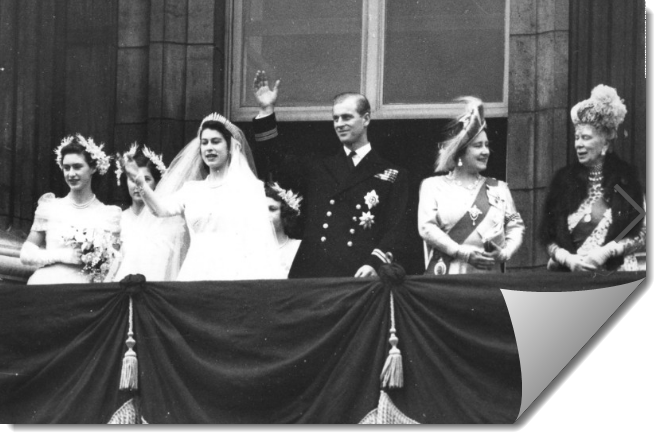 The Wedding
Prince Philip and Princess Elizabeth were married on 20 November 1947.  On this day he became Duke of Edinburgh.
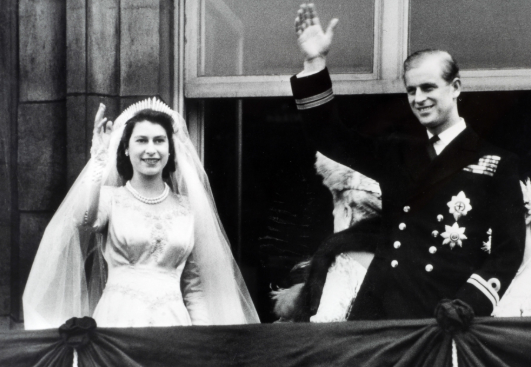 On 6th February, 1952, when she was on an African tour, she was told the sad news that her father had died.  
She was just 25 and flew back to England as Queen.
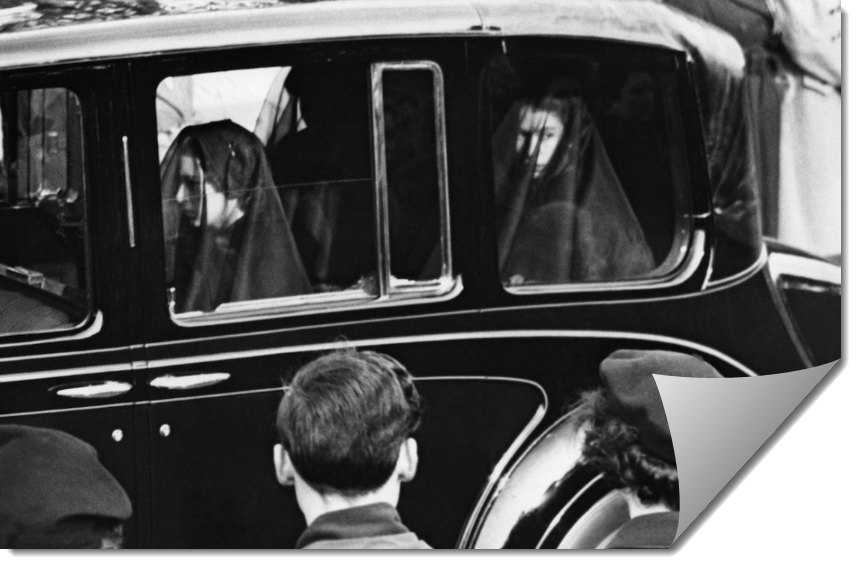 The Queen and Prince Philip had four children, Prince Charles, Princess Anne, Prince Andrew and Prince Edward.
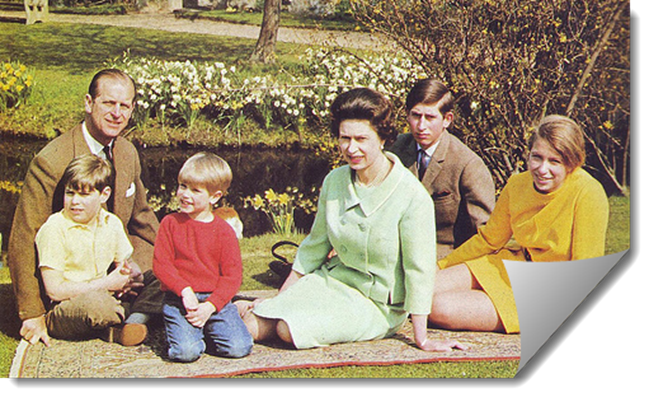 The Queen has to perform many duties because she is Head of State. She has to read and sign documents, attend important ceremonies and meet regularly with the Prime Minister.
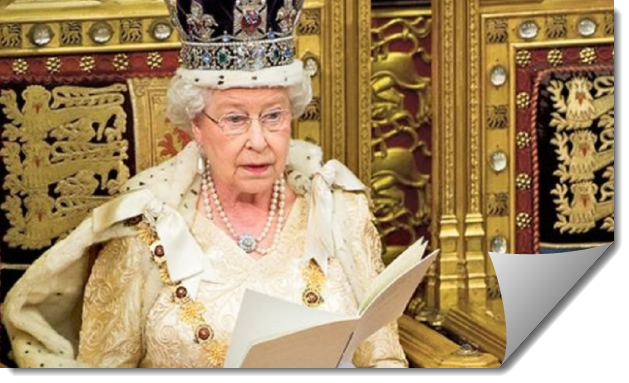 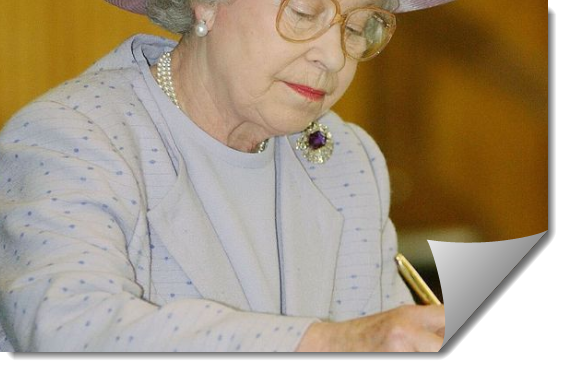 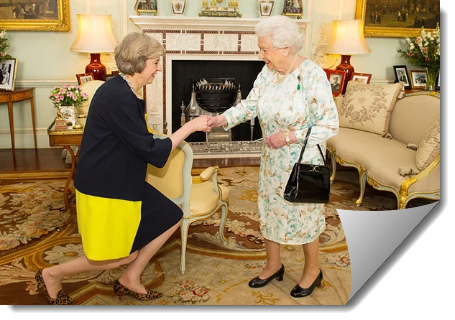 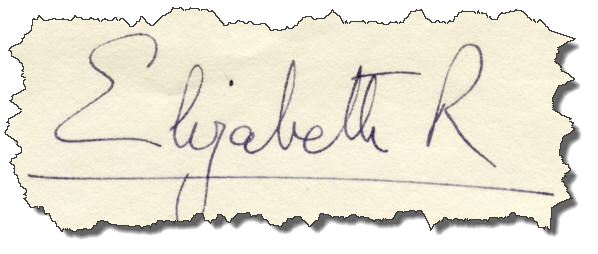 Often with Prince Philip by her side, the Queen has visited more than 120 countries around the world.
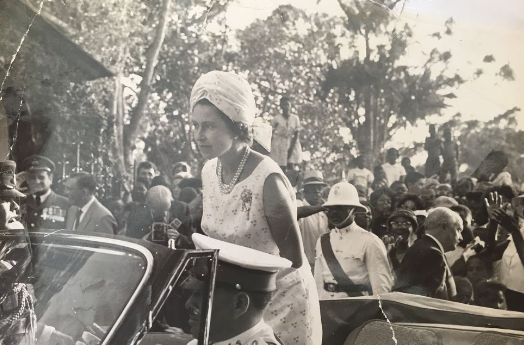 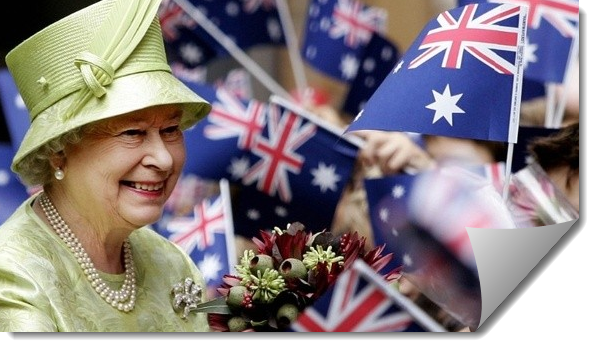 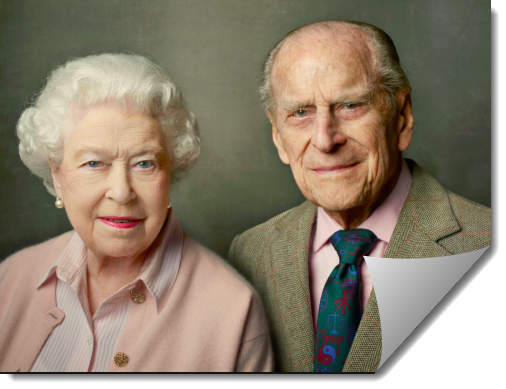 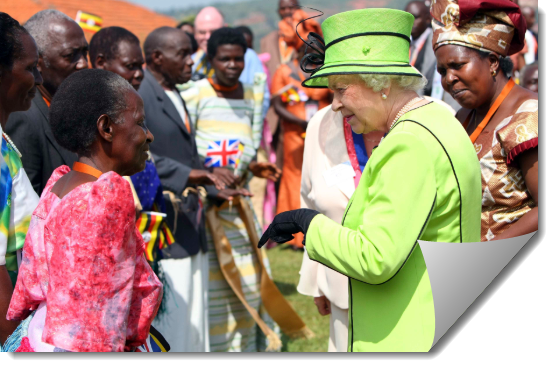 The Queen has celebrated many happy events; a Silver Jubilee in 1977 (25 years on the throne), a Golden Jubilee in 2002 (50 years on the throne) and a Diamond Jubilee in 2012 celebrating 60 years on the throne.
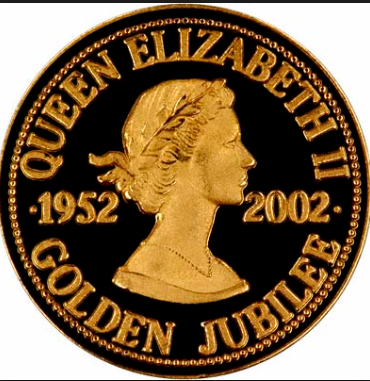 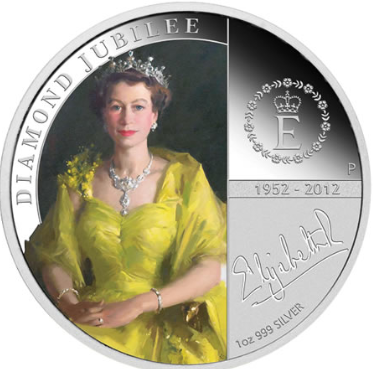 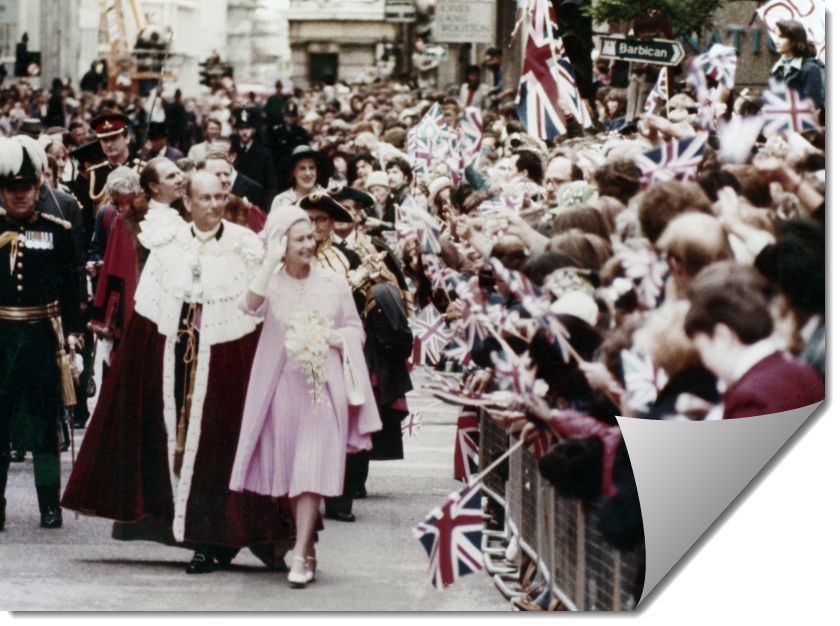 1977
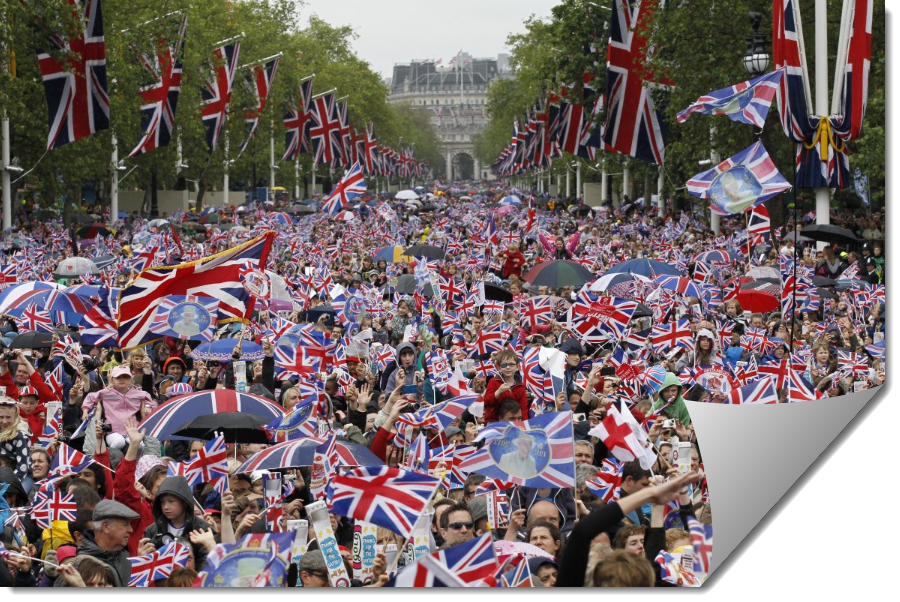 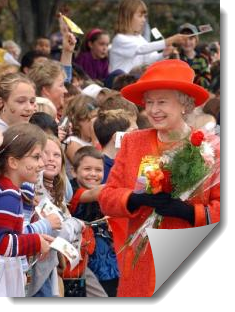 2002
2012
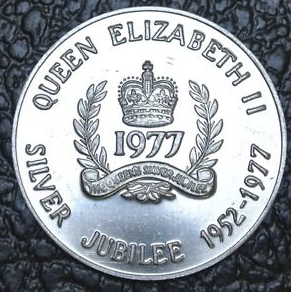 The Queen has reigned through over 60 years of change.
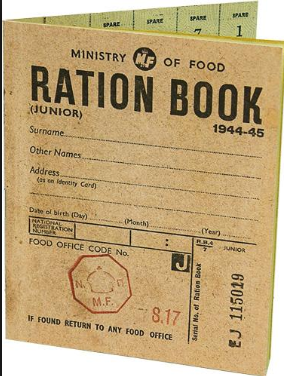 World War 11
rationing
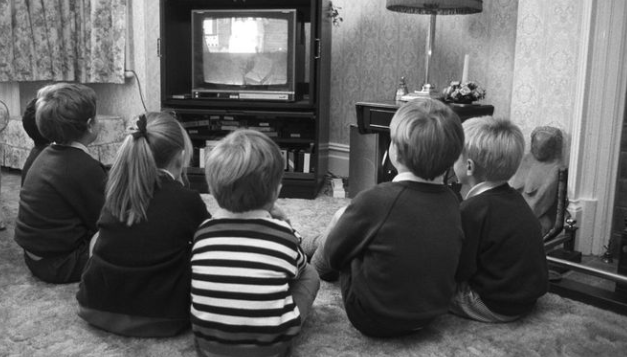 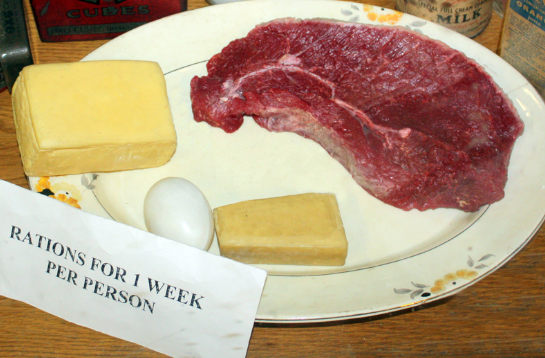 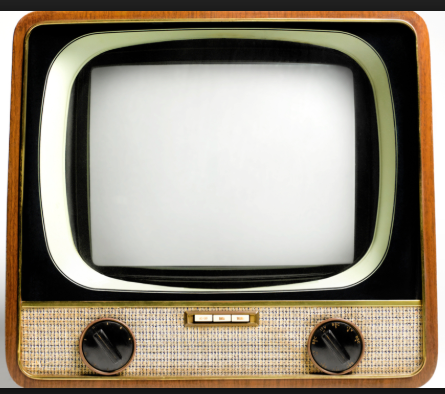 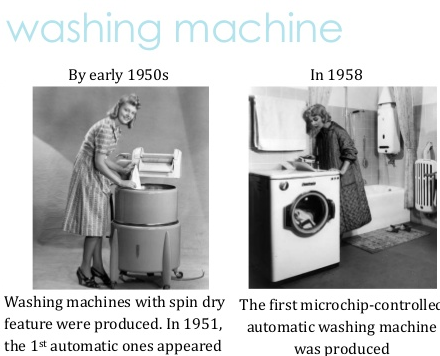 New things were invented; radiograms, washing machines, cookers and fridges and television sets!
Queen Elizabeth 11 has ruled for longer than any other Monarch in British history.
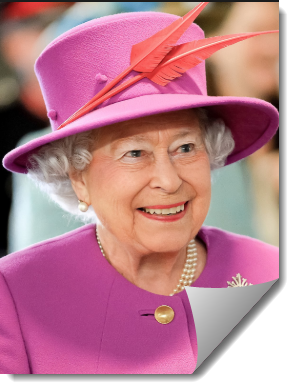 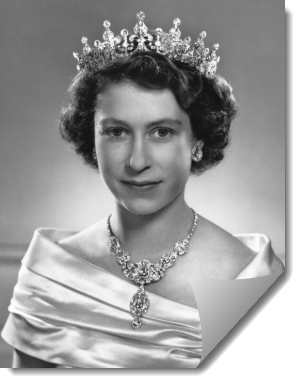 April 2020 – The Queen addresses the nation and encourages everyone during the pandemic.
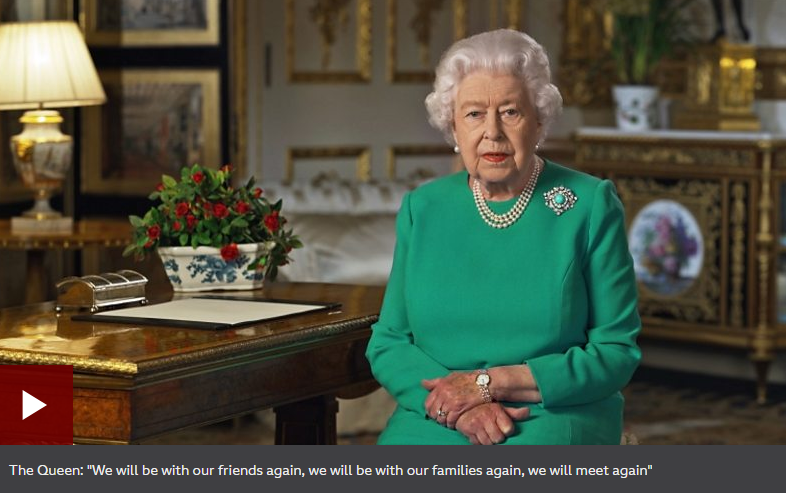 On the 9th April 2021 – The Duke of Edinburgh died.
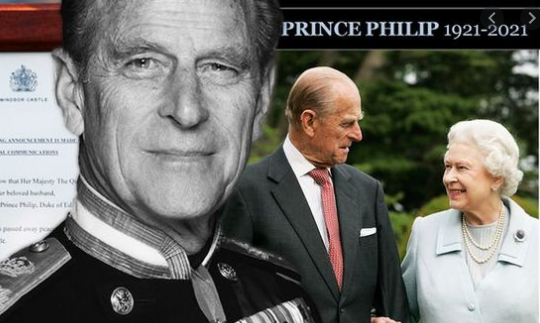 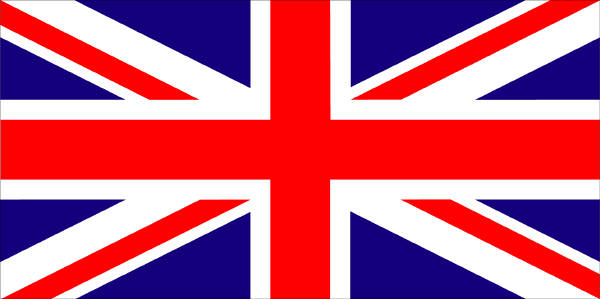 God save our gracious Queen! Long live our noble Queen! God save the Queen! Send her victorious, Happy and glorious, Long to reign over us, God save the Queen.

Thy choicest gifts in store On her be pleased to pour, Long may she reign. May she defend our laws, And ever give us cause, To sing with heart and voice, God save the Queen.
The British National Anthem is a song called 

'God Save The Queen‘.